Les gestes barrières
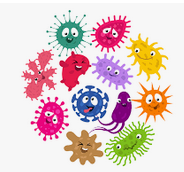 Cycle 2
Le COVID-19  Qu’est-ce-que c’est?
Comment peut-on l’attraper?
Quels sont les symptômes?
Combien de temps dure la maladie?
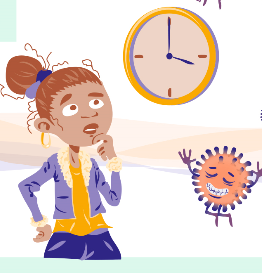 Comment me protéger et protéger les autres?
Il faut apprendre les gestes barrières.
Cela veut dire qu’il faut empêcher la maladie de progresser, de s’étendre.
Il faut CONSTRUIRE une barrière autour de nous et des autres.
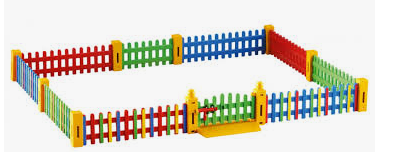 Les gestes barrières
Le lavage des mains
Quand?

Le matin en arrivant à l’école
Avant et après la récréation
Avant d’aller aux toilettes et après y être allé
Après s’être mouché, avoir toussé, avoir éternué
Le soir, avant de rentrer chez soi
Le lavage des mains: comment?
CP
https://www.youtube.com/watch?v=YGFInacOOqA
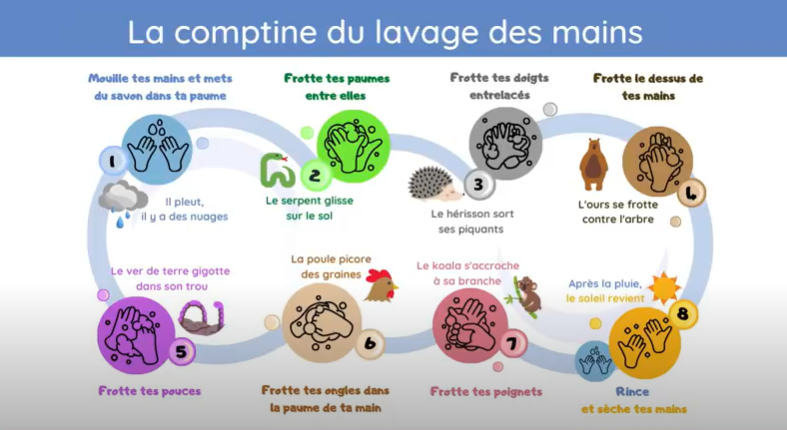 Le lavage des mains: comment?
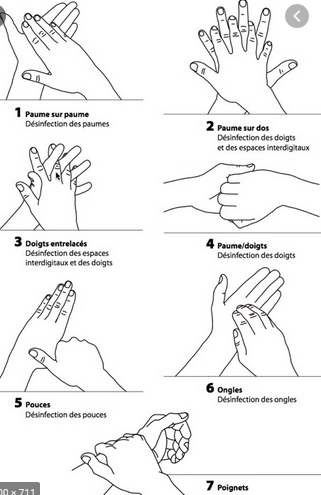 CE1 et CE2
https://www.youtube.com/watch?v=t8yCimVcer4
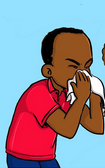 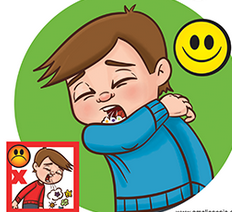 Je tousse, j’éternue dans mon coude  ou dans un mouchoir.

Je jette ton mouchoir après la première utilisation.

J’apporte un paquet de mouchoirs à l’école.
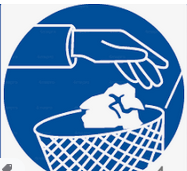 Je ne me touche pas le visage !
NON!
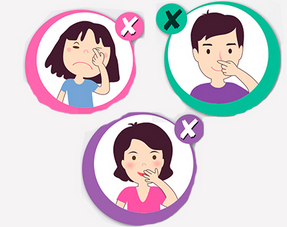 Je garde mes distances!